Carol Moore
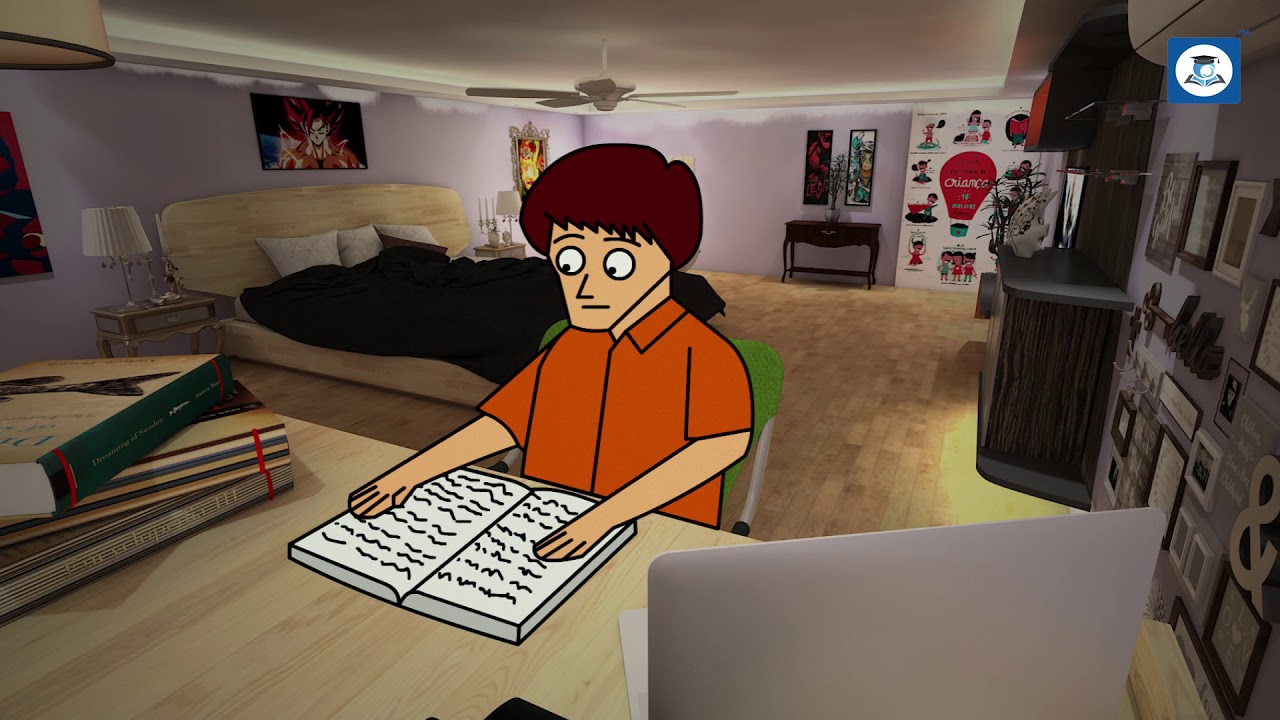 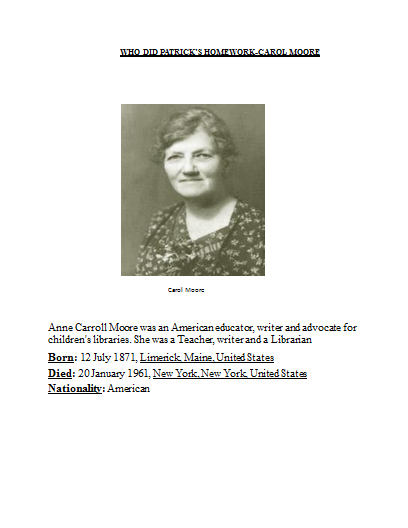 Important Characters
Patrick
Teacher
Cat
Elf
Introduction
‘Who did Patrick’s Homework?’ is a wonderful story about a boy named  Patrick who gets inspired and feels motivated to work hard by an imaginary elf (a supernatural being). He is not only able to complete his work but also  scores high grades. This story conveys  the message that ‘ Self help works wonders.’
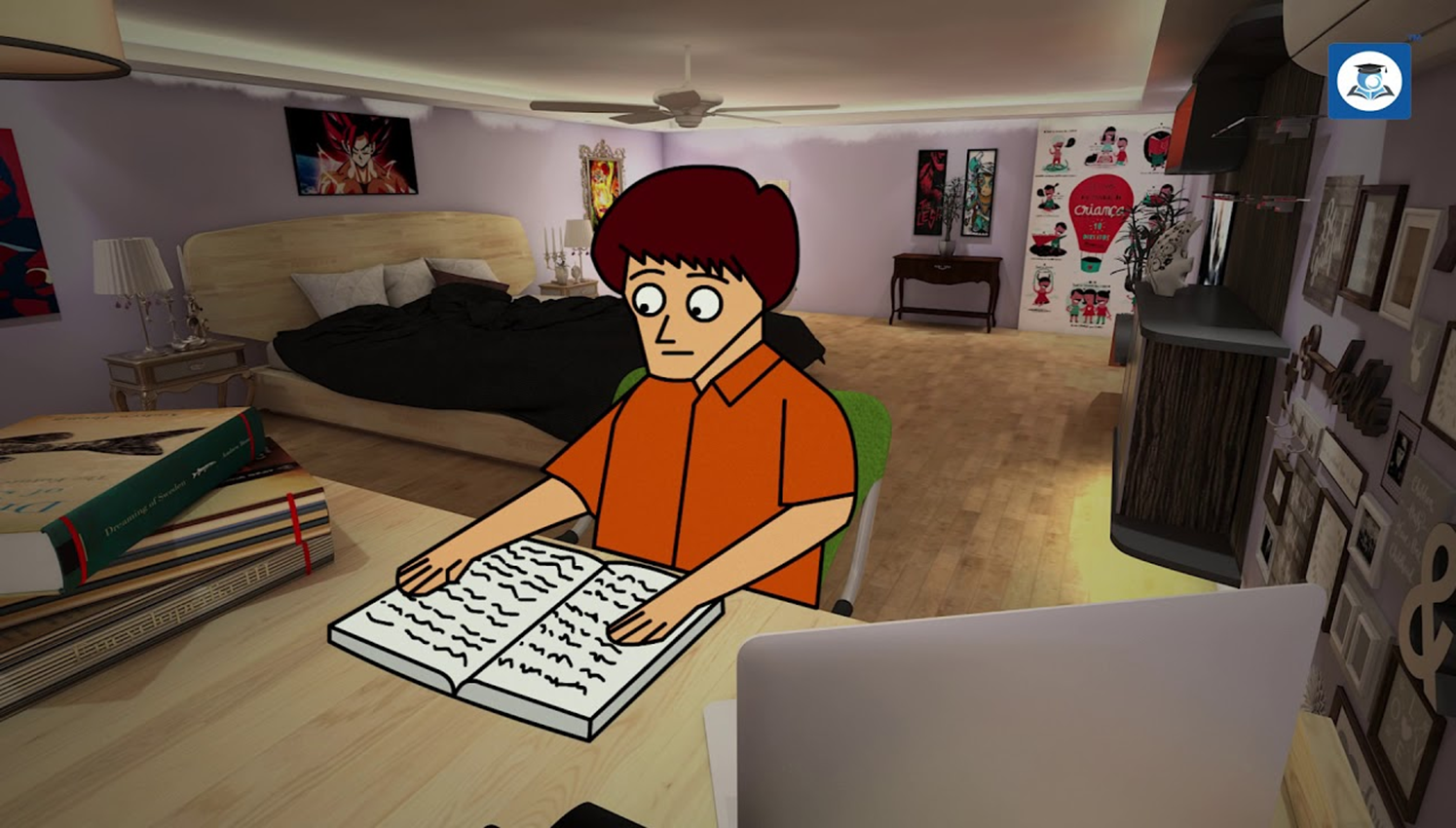 ELF
(an imaginary  being, often like a small person with pointed ears,  in popular stories)
Summary
Patrick was an active boy who loved outdoor games like hockey and basketball. He was an enthusiastic player but somehow was not interested in studies. Because of his poor interest in studies, he shirked work and was warned strictly by his teacher.One day Patrick observed his cat playing with a doll. But when he looked at it closely, he found that it was a small-sized man-elf (a supernatural being). He was wearing a woolen shirt, a tall hat and breeches. He was scared of a cat and needed help. He pleaded (requested) Patrick to save him and in return he promised to grant him a wish.
Patrick felt happy and called himself a fortunate one. He asked the elf to do his homework in return. Though the elf was not ready for it yet, he offered to do this for him for 35 days (one semester).
Summary Contd…
However, a  problem arose when the elf told that he knew nothing of maths and history. He needed help to do these subjects. Patrick agreed and brought many books to read and consult. He sat next to elf and put in a hard to complete the work.
Exactly after 35 days when the semester was over, the elf went away quietly. Patrick scored grade ‘A’ in all the subjects. Everyone appreciated him. He became a very different person who was hardworking, generous and an exemplary boy.

Patrick thought it is elf who helped him score high but in reality, it was Patrick himself  who did all the good and changed his score.
Moral of the Story
The moral of this story is  “Hard work is only the key to success”. We should always do our work by ourselves. We should not be dependent on others for our work.  Patrick learnt this value and started to do his homework.
WORDS MEANING
Nintendo: a	 video gameIgnoramus:  	an ignorant person, who lacks educationgrabbed :	caughttiniest :		smallest
Lucky::		fortunate         problems: 	difficulties  semester:	a half or quarter term in school or university
Nintendo
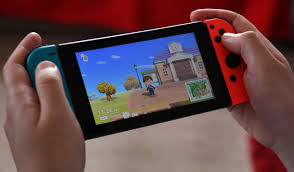 Grabbed
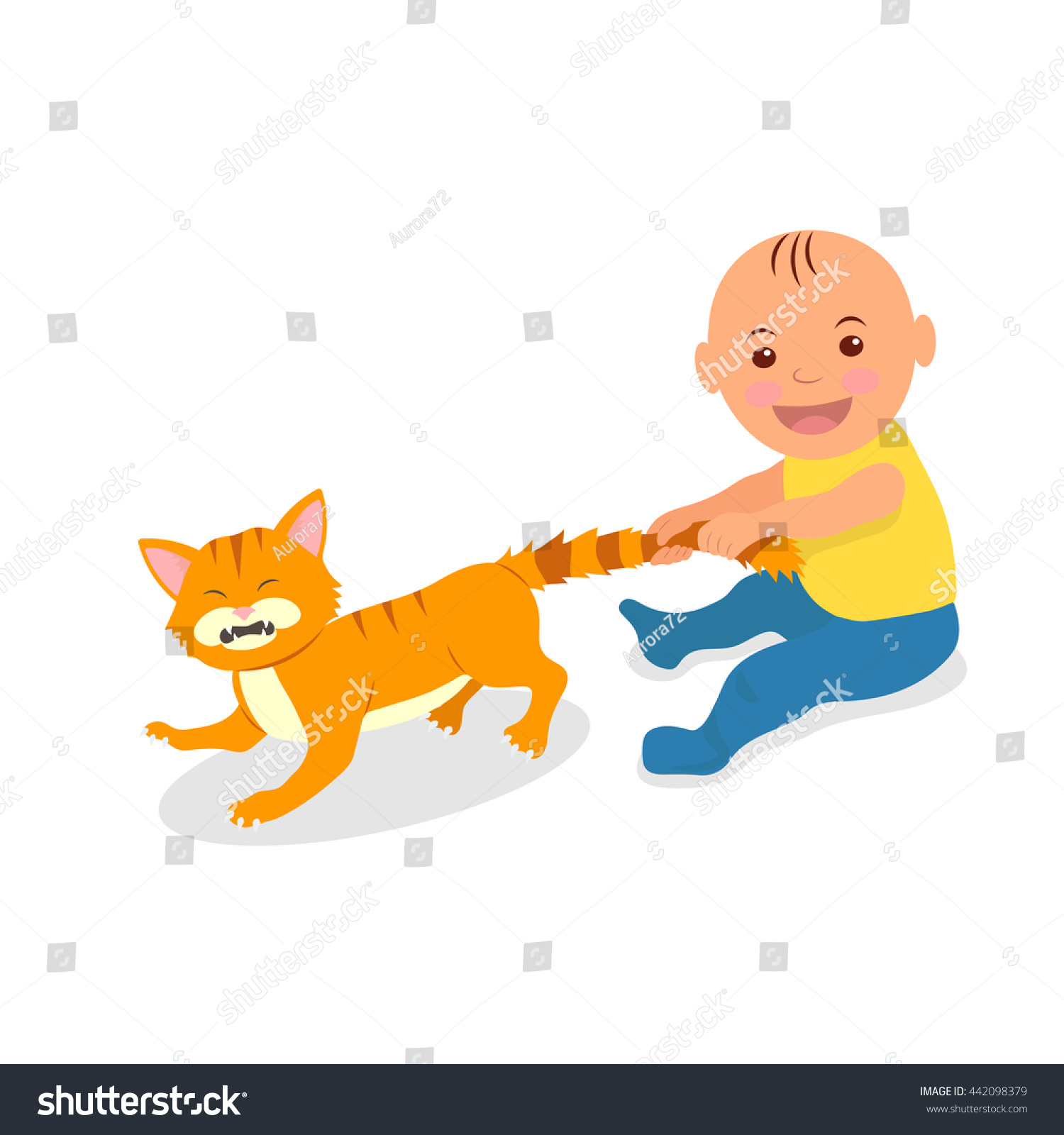 WORDS MEANING
dishcloth: 	a cloth used for washing disheshamper: 	a basket with a lidWrinkled : 	slight folds on skin because of old ageCursed:     	 Ill fated
 elf : 		a super -natural creature
Hamper
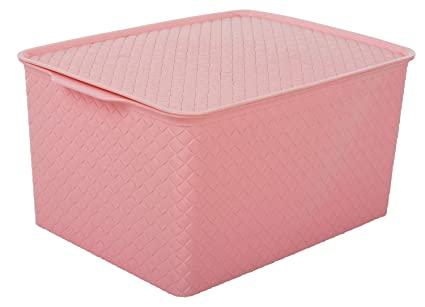 WORDS MEANING
child chores: work that must be done everyday, often boringattitude: a feeling about someone or something        amazed: surprised
shrieked: gave a short, high-pitched cry
nag: one who troubles someone all the time by complaining or asking them to do somethingdrag (an informal word): something dull and uninterestingWeary : extreme tirednessBleary.: looking dull because of tiredness
Nag
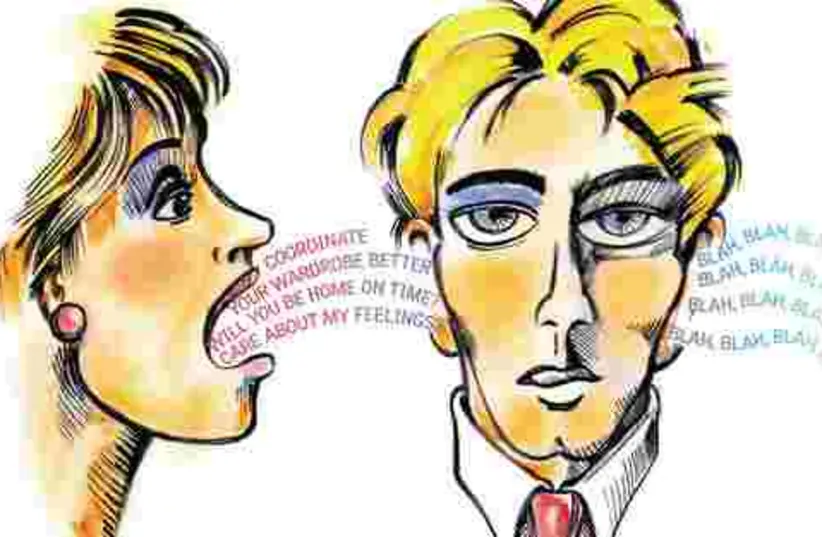 Bleary
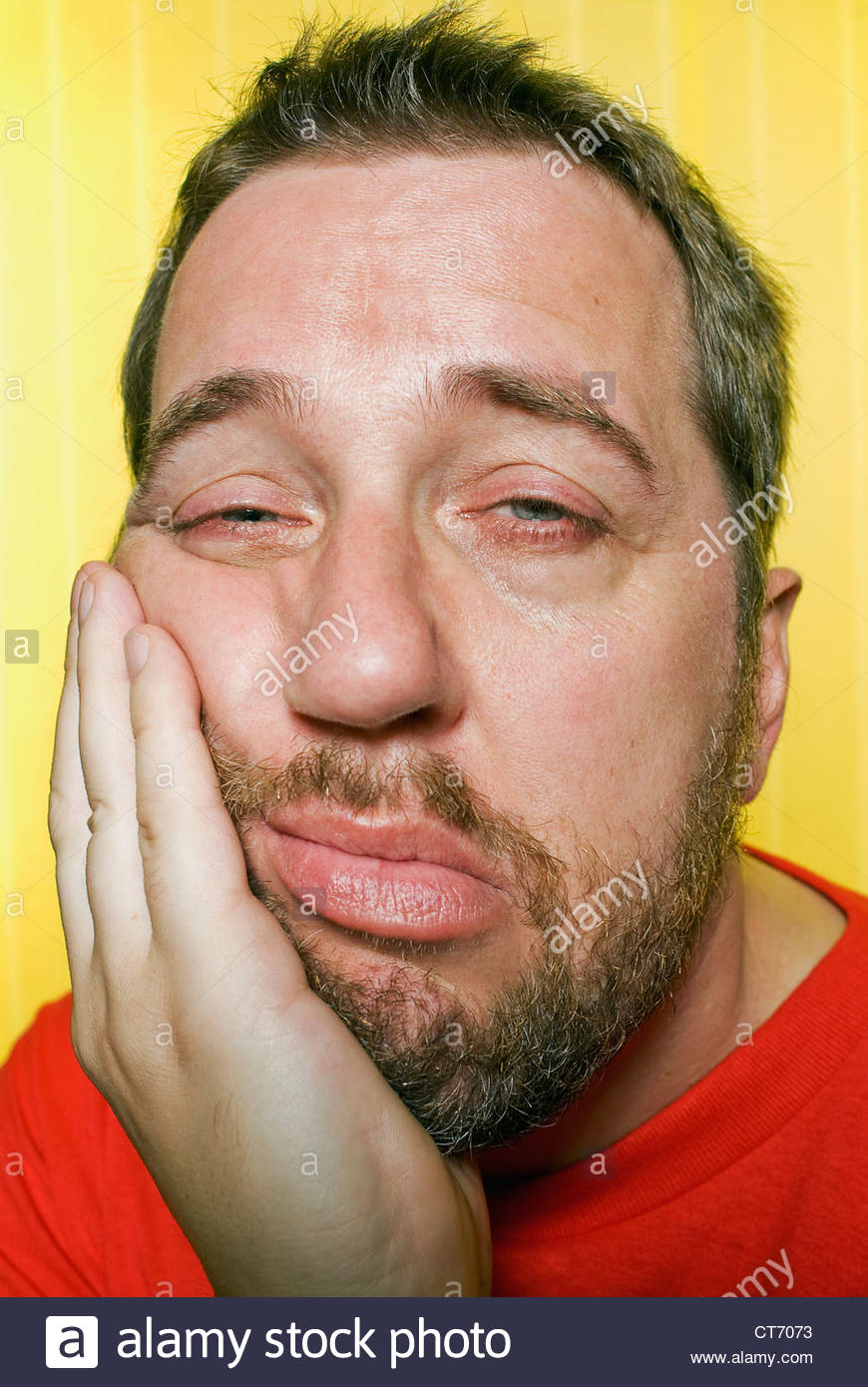 Patrick never did homework. "Too boring," he said.
He played baseball and basketball and Nintendo instead.
His teachers told him, "Patrick! Do your homework or you  won't learn a thing." And it's true, sometimes he did feel like a  ding-a-ling.
But what could he do? He hated homework.
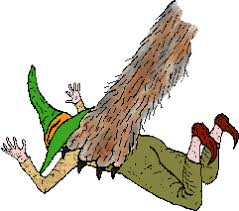 Then on St. Patrick's Day his cat was playing  with a little doll and he grabbed it away.
To his surprise it wasn't a doll at all, but a man  of the tiniest size. He had a little wool shirt  with old fashioned britches and a high tall hat  much like a witch's.
He yelled, "Save me! Don't give me back to  that cat. I'll grant you a wish, I promise you  that."
Patrick couldn't believe how lucky  he was! Here was the answer to all  of his problems.
So he said, "Only if you do all my  homework 'til the end of the  semester, that's 35 days. If you do a  good enough job, I could even get  A's.“
The little man's face wrinkled like a  dishcloth thrown in the hamper.
He kicked his legs and doubled his  fists and he grimaced and scowled  and pursed his lips, "Oh, am I  cursed! But I'll do it."
And true to his word, that little elf  began to do Patrick's homework.  Except there was one glitch. The elf  didn't always know what to do and  he needed help. "Help me! Help  me!" he'd say. And Patrick would  have to help -- in whatever way.
"I don't know this word," the elf  squeeked while reading Patrick's  homework. "Get me a dictionary.  No, what's even better. Look up the  word and sound it out by each  letter."
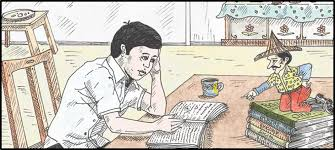 When it came to math, Patrick  was out of luck. "What are times  tables?" the elf shrieked.  "We  elves never need that. And  addition and subtraction and  division and fractions? Here, sit  down beside me, you simply must  guide me.“

Elves know nothing of human  history, to them it's a mystery. So  the little elf, already a  shouter, just got louder "Go to the  library, I need books. More and  more books. And you can help me  read them too."
As a matter of fact every day in every way that little  elf was a nag! Patrick was working harder than ever  and was it a drag! He was staying up nights, had  never felt so weary, was going to school with his  eyes puffed and bleary.
Finally the last day of school arrived and the elf was  free to go. As for homework, there was no more, so  he quietly and slyly slipped out the back door.
Patrick got his A's; his classmates were amazed; his teachers  smiled and were full of praise. And his parents? They wondered  what had happened to Patrick. He was now the model kid.  Cleaned his room, did his chores, was cheerful, never rude, like  he had developed a whole new attitude.
You see, in the end Patrick still thought he'd made that tiny man  do all his homework. But I'll share a secret, just between you and  me. It wasn't the elf; Patrick had done it himself!
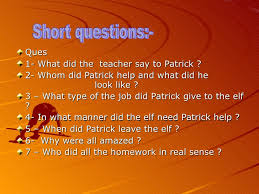